Fault Tolerance in Wireless Sensor Networks
Balaaji Tirouvengadam
btirouve@uottawa.ca
Outline
Introduction
FT , WSN
Stages in forming WSN
FT Algorithms for different stages 
Summary
Questions
12/5/2011
2
Introduction
Wireless Sensor Networks
Application specific
Fault Tolerance
Ensures Reliability
Why FT in WSN
Failure is part of the system
Limited power, harsh environment …
Malicious 
FT parameter – varies with its applications
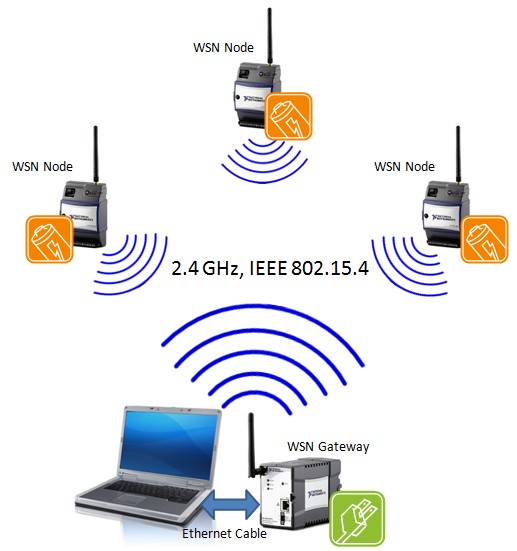 12/5/2011
3
Faults in Sensor Networks
Fault Types
Hardware Faults
Software Faults
Application
Middleware
Communication Link Faults
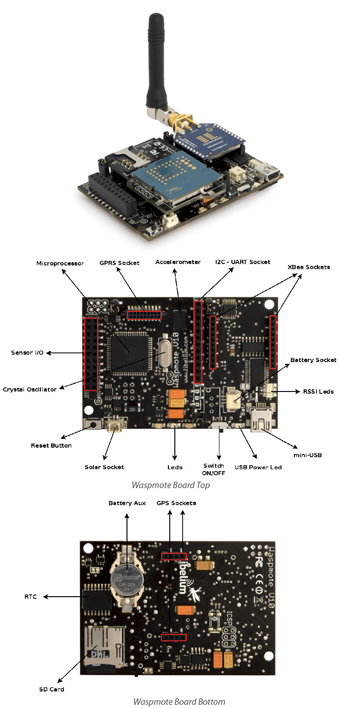 12/5/2011
4
Fault Detection
Self Diagnosis  
e.g. Battery depletion
Cooperative Diagnosis 
e.g. Failure in communication link
Fault Recovery
Uses the redundant element (common practice)
E.g.  Memory, link, secondary power source etc.,
Deploying redundant sensing nodes 
Multipath routing – for k path, the system is k-1 fault tolerable
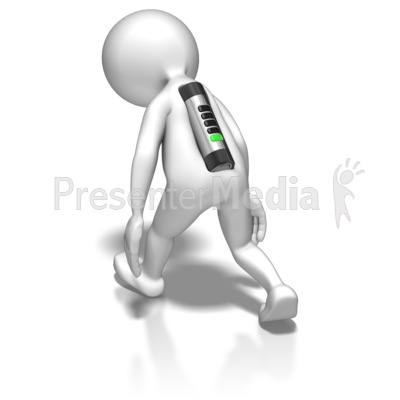 12/5/2011
5
Stages in forming WSN
Node Placement
Topology Control
Target / Event detection
Data Aggregation
12/5/2011
6
Node placement
More crucial for immobile nodes
Determines the system
Robustness
Efficiency & performance 
Architecture
Flat network
Two tier
12/5/2011
7
FT – Node placement(1)
Two tier network architecture
Sensor  Relay Nodes  Sink
Relay Nodes (RN)
Should be fault tolerant 
Form the back bone of the WSN
There should be at least 2 disjoint path between two RN
Minimum RN  will be chosen to keep the network k-connected
Each sensor connects to at least one RN
Sensor does only sensing, routing / data forwarding is done by RN  Increases Sensors operational life
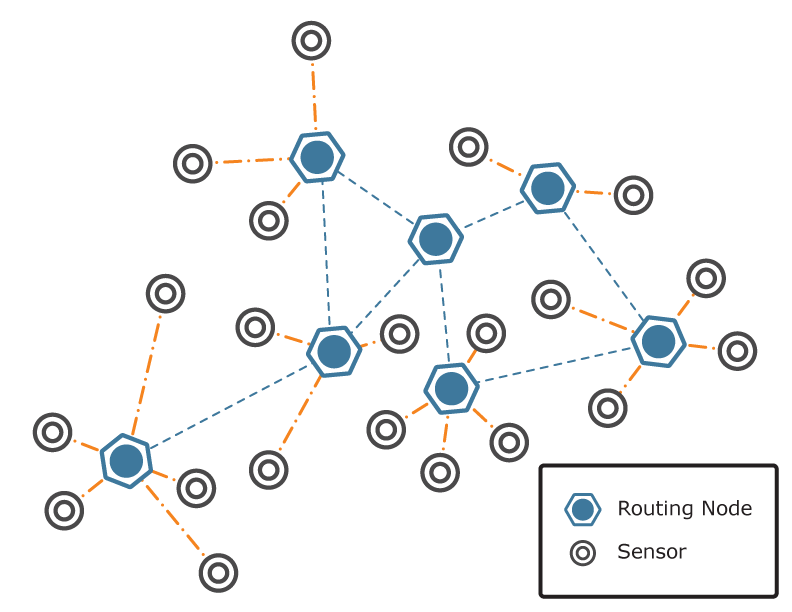 12/5/2011
8
Topology Control
Node Placement is not always the final solution
Topology Control is must to maintain the fault tolerance of the system
12/5/2011
9
FT – Topology Control (1)
An algorithm is proposed by Yong Chen et al. in [3]
A CDS graph is constructed for a system
CDS forms the backbone network
For each node in CDS, it adds the neighbour of the node to the backbone to meet required vertex connectivity
Power on/off model is applied to the so formed model
Redundant nodes in the backbone goes to sleep mode, thus maintaining k-vertex connection
Fair rotation among active and sleep nodes
So any point of time k-vertex connection is maintain thereby allows the system to work even if (k-1) node fails
12/5/2011
10
FT – Topology control (2)
A FT TC algorithm was proposed for heterogeneous network by M. Cardei et al. in [4]
Heterogeneous network ?
WSN with mixed hardware capabilities
Some nodes are more powerful than other nodes
Super Nodes (SN)
More communication range, higher power …
Their model Assumes SN  SN is highly reliable
They address only sensor to sensor & sensor to SN
12/5/2011
11
Heterogeneous Network (WSN)
[4]
12/5/2011
12
M. Cardei et al. constructed a reduced graph with directed edges for the system
The proposed 3 algorithm which can be applied on top of the derived reduced graph
For simplicity, only one algorithm is discussed here.
Minimum Weight-Based Anycast Topology Control [4]
There are k-vertex disjoint path between a given vertex and any other vertex in the subgraph
the sum of the weight of the selected edges is minimized.
12/5/2011
13
FT TC (2) – Reduced Graph
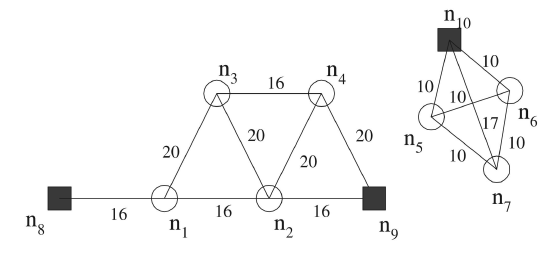 In Figure
square : SN
circle : sensor
SN can communicate each other, so can be merged to one node : root node
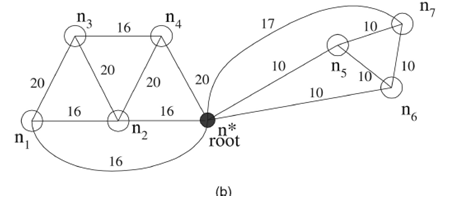 [4]
12/5/2011
14
Rules for adding directions to the edges
Edge between sensor
replaced with bidirectional edge with same weightage
Edge between sensor and root node
Replaced with unidirectional edge towards root node
Only the edge to the closest SN is kept
[4]
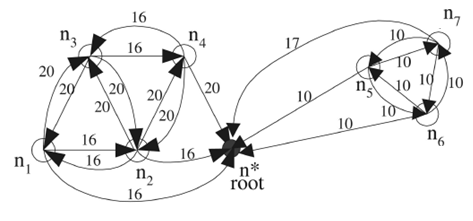 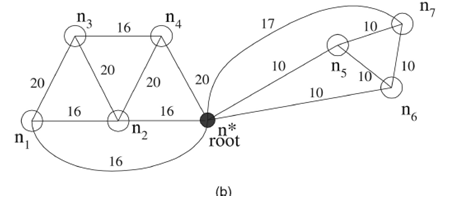 12/5/2011
15
FT – Topology Control (3)
Shantanu Das et al. proposed a FT topology control approach in [5] 
This can be employed in networks which has limited mobility to the sensor nodes 
The intention of the author 
To remove all critical nodes 
Single point of failure
To make the network bi-connected
More fault tolerant
Sub graphs are interconnected by two nodes
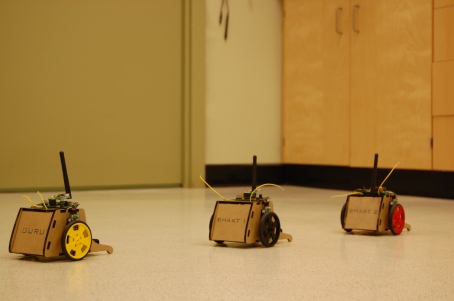 12/5/2011
16
P-hop sub graph
In the given sub graph any node can reach any other node within p hops
P-hop critical node
A node which make the P-hop sub graph disconnect on its failure
Bi-connected network
Not even one p-hop critical node
All critical nodes  non critical nodes
Asks two of its neighbour node to move closer to each other to establish a redundant link
This movement can break an existing link
12/5/2011
17
Three possibilities can exists in a network
Critical node with
No critical neighbour ( all its neighbour are non critical nodes)
One critical neighbour
More than one critical neighbour
12/5/2011
18
Critical node with no critical neighbour – 1/2
6
2
1
3
7
4
5
8
12/5/2011
19
Critical node with no critical neighbour – 2/2
2
1
3
7
4
5
8
12/5/2011
20
Critical node with no critical neighbour:

The critical node identifies the two disconnected sub graph
Chooses one node from each graph such a way that those two nodes can move closer to establish a new link
The neighbour node are chosen such a way that the existing links are not much disturbed (some case disconnection of some non critical node cannot be avoided)
Since the two nodes make another path, the critical node will now become non critical
12/5/2011
21
Example showing node movement causing disconnection
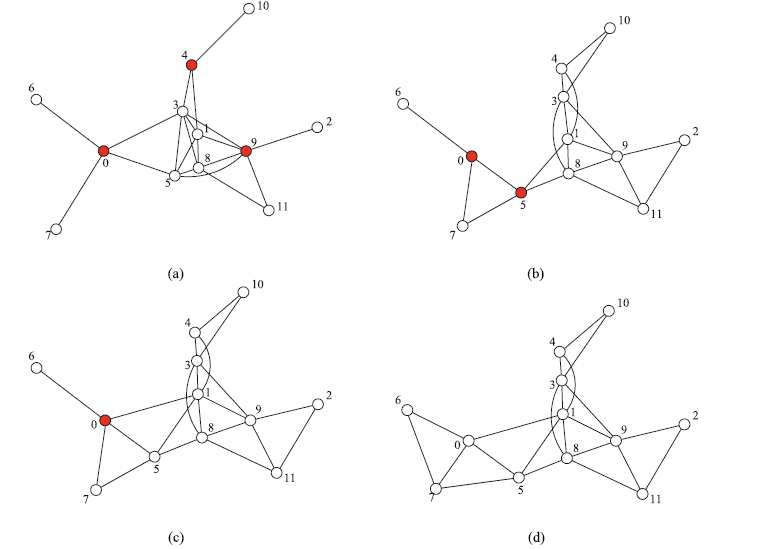 12/5/2011
22
Critical node with one critical neighbour – 1/3
3
5
2
8
1
7
4
6
12/5/2011
23
Critical node with one critical neighbour – 2/3
3
5
2
8
1
4
7
6
12/5/2011
24
Critical node with one critical neighbour – 3/3
3
5
2
8
1
4
7
6
12/5/2011
25
Critical node with one critical neighbour:

Critical node with larger node id is chosen first
It will try to relocate its non critical node to establish a link
Now the critical node with higher node id will become non critical
Repeat above process till critical node with no critical neighbour case is reached.
12/5/2011
26
Critical node with several critical neighbour:



Critical node 
Available – if it has a non critical neighbour
Non available – if it does no have any non critical node
Critical head 
Critical node with higher node value among available critical node
Pairwise merging strategy
Critical head dominates pair merging and selects one of its critical neighbour to pair with it.
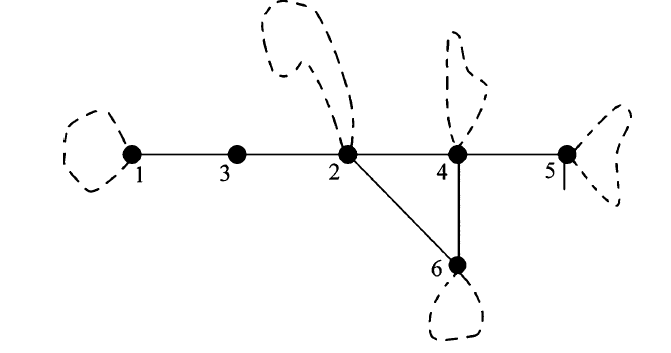 Critical nodes
1 (3 is unavailable), 5, 6

Pair : (1.3) (5,4) (6,4)
Dominated node : 1, 5, 6

The steps are repeated
12/5/2011
27
FT – Target / Event Detection
The assumption is that in a dense sensor network
The event region will be shared by many sensors
The data among the sensors are collected and compared to derive a decision.
The faulty sensor reading will be masked by the majority of non faulty sensors
There are many techniques used in literatures
Calculating the median for a group of sensors
Calculating the failure probability of a node to decide on its future decision correctness
12/5/2011
28
FT – Data Aggregation
Reliable aggregation in Track Topology






Edges : Primary, backup & side edge
The back up node just listens
Each message is attached with a bit vector, informing about faulty links
Backup node aggregates the received data along with its on seeing a error bit from the side edge
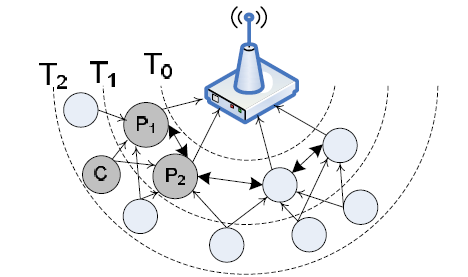 12/5/2011
29
Summary
Fault Tolerance is very crucial for sensor networks
Many algorithms have been proposed in literature addressing the FT issues
Few of FT algorithms were discussed
12/5/2011
30
Question #1
Construct a reduced graph and show the directed edges in it using the following figure
     Note: The black square represents the super nodes, which can communicate each other with high reliability (a message sent to any super node is considered that all other SN will receive it)
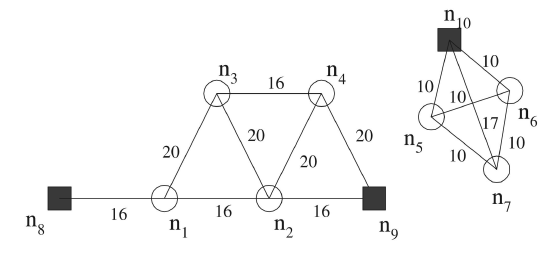 12/5/2011
31
Answer #1
Reduced Graph




Directed reduced graph
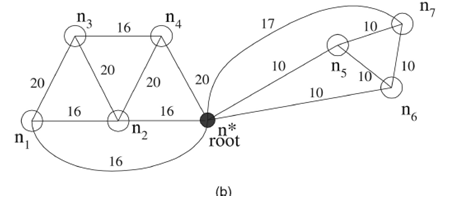 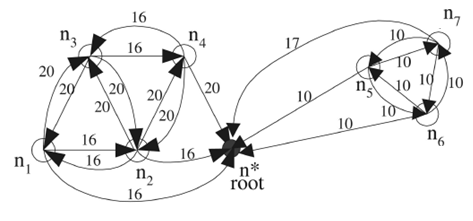 12/5/2011
32
Question #2
The below shown figure is 2-hop network with 4 and 5 as its critical nodes, Assume the nodes can be moved, use node mobility to remove node criticality and derive a bi-connected network (Note: critical node id with higher value will dominate the lower value, assume the node mobility is not breaking any of the existing connection)
3
5
8
2
1
7
4
6
12/5/2011
33
Answer #2
Moved nodes : 7 and 1
3
5
2
8
1
4
7
6
12/5/2011
34
Question #3
Describe the steps involved in converting critical node into non critical node, when a critical node has several critical nodes as its neighbour
12/5/2011
35
Answer #3
Identify the Available and non available critical nodes
Critical nodes with higher node id than its neighbouring available critical node will declare itself as Critical head
Critical head pairs up with its neighbour critical node and dominates the pair to remove criticality
12/5/2011
36
References
[1] “Guide to Wireless Sensor Networks”, Chapter 10 Fault-Tolerant Algorithms/Protocols in Wireless Sensor Networks, Hai Liu, Amiya Nayak, and Ivan Stojmenovi´c
[2]	 J.L. Brediny, E.D. Demainez, M.T. Hajiaghayiz, and D. Rus, “Deploying Sensor Networks with Guaranteed Capacity and Fault Tolerance,” MobiHoc 2005, urbana-champaign, IL, 2005
[3]	 Y. Chen, and S.H. Son, “A Fault Tolerant Topology Control in Wireless Sensor Networks,” Proceedings of the ACS/IEEE 2005 International Conference on Computer Systems and Applications, 2005
 [4]	M. Cardei, S. Yang, and J. Wu, “Algorithms for Fault-Tolerant Topology in Heterogeneous Wireless Sensor Networks,” IEEE Transactions on Parallel and Distributed Systems, vol. 19,no. 4, pp. 545–558, 2008
[5]	S. Das, H. Liu, A. Kamath, A. Nayak, and I. Stojmenovic, “Localized Movement Control for Fault Tolerance of Mobile Robot Networks,” The First IFIP International Conference on Wireless Sensor and Actor Networks (WSAN 2007), Albacete, Spain, 24–26 Sept. 2007
[6]	S. Gobriel, S. Khattab, D. Mosse, J. Brustoloni, and R. Melhem, “Fault Tolerant Aggregation in Sensor Networks Using Corrective Actions,” Third Annual IEEE Communications Society on Sensor and Ad Hoc Communications and Networks, vol. 2, pp. 595–604, 2006
12/5/2011
37
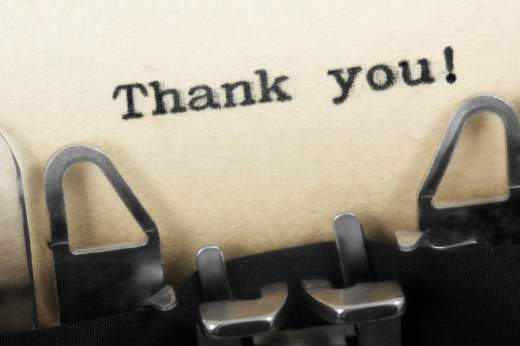 Thank you !!!
12/5/2011
38